أوراق عمل وحدة
يظهر معرفة ومهارة في التصميم والخياطة والنسيج
الدرس العاشر
حدد الأرقام التالية  المسطرة 
  5،   10،    14
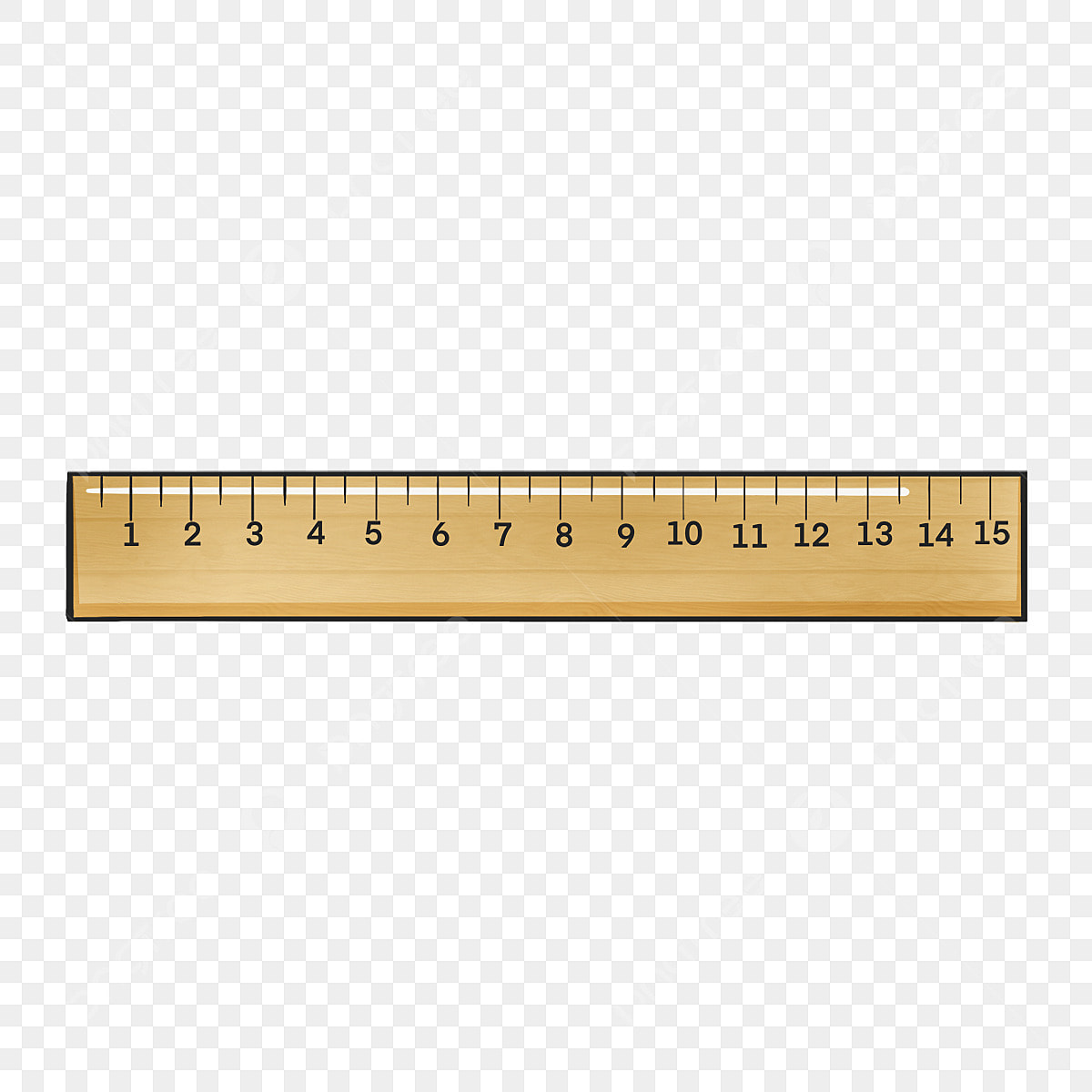